حماية النزاهة ومكافحة الفساد
د. خالد بن عبدالله البلوي
الموضوعات التدريبية التي سيتم التطرق لها
مفهوم الاحتيال والتطور التاريخي له.
الاحتيال الوظيفي (مفهومه – أنواعه – طرق ردعه واكتشافه والإبلاغ عنه)
مثلث الاحتيال
التقرير الأممي عن الاحتيال الوظيفي حول العالم
معلومات تاريخية عن الاحتيال
عمليات ردع الأنشطة الاحتيالية يعود تاريخها إلى المصريين القدامى عن طريق ما يُعرق بـ (عيون وآذان الفراعنة)، حيث كان يطلب من الكتاب العمل في مجموعات وتسجيل المعاملات بشكل مستقل عن بعضهم البعض كنوع من أنواع الرقابة. عملية حفظ سجلات المعاملات هذه أصبحت ذات أهمية في العصور القديمة وأصبحت تستخدم في المحاكم لحل النزاعات بين الأطراف. 
في الولايات المتحدة الأمريكية بدأ الاحتيال على مستوى الرحالة والمستوطنين الأوائل
معظم الأمريكيون الأوائل كانوا مزارعين، ولذلك تمركزت حالات الاحتيال حول مخططات الأراضي وكيفية الحصول عليها والتصرف فيها 
أشهر قضية غش في ذلك الوقت، كانت شراء جزيرة مانهاتن والتي تم شرائها من السكان الأصليين في ذلك الوقت (الهنود الحر) بحوالي 24$ .على الرغم من أن هذه الجزيرة سبق وآن تم بيعها مسبقاً إلى أشخاص هولنديين وبالتالي تم بيع نفس الجزيرة مرتين.
معلومات تاريخية عن الاحتيال
في أوروبا وفي القرن السابع عشر تحديداً، انتشرت فكرة تأسيس الشركات المساهمة، وخلاله سنت الدول قوانين تنظيم هذه الشركات حيث تنفصل الملكية عن الإدارة  وذلك مع وجود مسئولية محدودة تحمي المساهمين من الخسائر (نظرية الوكالة)
في عام 1711 ظهرت أول حالة غش حدثت في ذلك القرن كانت لشركة South Sea Bubble .
في عام 1721 ظهرت أزمة شركة Mississippi  الفرنسية.
في عام 1920 ظهر مخطط غش بونزي Charles Ponzi.
في عامي 1933 و 1934 ظهرت أكبر عملية غش تم بنائها عن طريق shell Companies  شركة (Kruger and Toll ).
في العقد الأول من القرن الواحد والعشرين بدأت الفضائح المالية لكبرى الشركات في الظهور للعلن مثل شركة Enron  وشريكها في هذه القضية شركة آرثر آندرسون. وغيرها من الشركات مثل WorldCom  و Kartrina  و Maddox Scan.
تساؤلات
ما الفرق بين "الاحتيال" و"الخطأ" ؟
هل كل "فساد" يعتبر "احتيال" ؟ أم كل "احتيال" يعتبر "فساد" ؟
هل كل عملية "احتيال" تعتبر "سرقة" ؟ أم كل عملية "سرقة" تعتبر "احتيال" ؟
ما الفرق بين "الاختلاس" و"السرقة" ؟ وما وجه الشبه بين "الاختلاس" و"خيانة الأمانة" ؟
هل كل "اختلاس" يعتبر "احتيال" ؟ أم كل "احتيال" يعتبر "اختلاس" ؟
ما الفرق بين "النصب" و"الاحتيال" ؟
هل "الغُش" هو نفسه "الاحتيال" ؟
تعريف الاحتيال
معهد المحاسبين القانونيين المعتمدين بالولايات المتحدة الأمريكية ( (AICPAعرف الاحتيال بأنه: "فعل مقصود يؤدي إلى أخطاء مادية في البيانات المالية التي تخضع لتدقيق الحسابات“.
المعهد الدولي للمدققين الداخليين ( ( IIA عرف الاحتيال بأنه: " أي أعمال أو تصرفات غير قانونية أو غير مشروعة تتسم بالغش أو الخداع أو الإخفاء أو انتهاك الثقة، ولا تعتمد مثل تلك الأعمال أو التصرفات على استخدام التهديد باستخدام العنف أو القوة المادية“.
مصلحة التجارة والصناعة بالمملكة المتحدة عرفت الاحتيال بأنه: "أي تصرف بالخداع يؤدي إلى الإضرار بمصالح عملاء شركات الأعمال أو مستهلكيها أو الإضرار بمساهميها“.
تعريف الاحتيال
من التعريفات السابقة  نستطيع أن نعرّف الاحتيال على أنه كل فعل:
مقصود  (وهذا ما يميزه عن الخطأ).
ينتج عنه ضرر لطرف أو مجموعة أطراف ومنفعة لطرف أو مجموعة أطراف أخرى. 
غير قانوني.
غير أخلاقي.
الاحتيال الوظيفي
عرفت جمعية فاحصي الاحتيال المعتمدين الأمريكية (ACFE) الاحتيال الوظيفي بأنه: "استغلال المنصب الوظيفي في المؤسسة للإثراء ‏الشخصي من خلال تعمد سوء استخدام أو استغلال موارد أو أصول المؤسسة“.
الاحتيال الوظيفي
هناك ثلاثة أنواع رئيسية من الاحتيال:
‏الفساد‏ (Corruption) ويشمل كل من الرشوة (‏(Bribery‏، تضارب المصالح (‏Conflict of Interest‏)، ‏والإكراميات غير القانونية (‏(Illegal Gratuities‏،  و الرشوة بالإكراه (‏Economic Extortion‏)، ‏والعمولة الخفية (‏Kickback‏)، وافتعال عمل مناقصة أو مزايدة (‏Bid Rigging‏)، وغيرها. ‏ ‏
‏إساءة ائتمان الأصول (‏Asset Misappropriation‏) أو الاختلاس (Embezzlement)، ويشمل كل من السرقة (‏Larceny/Theft‏)، سرقة التحصيلات ‏النقدية قبل التسجيل (‏Skimming‏)، إخفاء العجز في النقدية (‏Lapping‏)، والتزوير (‏Forgery‏)، وسوء ‏الاستغلال (‏Misuse‏)، والصرف غير النظامي (‏Fraudulent Disbursement‏)، والتلاعب ‏بالسجلات المحاسبية، وغيرها. ‏
‏احتيال القوائم المالية (‏Financial Statements Fraud)‏، ويشمل كل من تعظيم أو تقليل الأصول والإيرادات ‏‏(‏Asset/Revenues Overstatement/Understatement‎‏)، وتقليل أو تعظيم الالتزامات ‏والمصاريف (‏Liabilities/Expenses Understatement/Overstatement‎‏)، والتلاعب ‏بالافصاحات المالية (‏Improper Disclosures)
الاحتيال الوظيفي
تصنيف آخر لـ "الاحتيال الوظيفي" مبني على الغرض منه:
1)‏ الاحتيال بغرض تحقيق منفعة للمؤسسة  (الضحية أو المتضرر طرف خارجي)
مثل: بيع أو التنازل عن أصول وهمية أو صورية أو ‏مختلفة في حقيقتها عن البيانات التي تم الإدلاء بها، والإدلاء المتعمد بإفادات وبيانات أو تقييمات غير سليمة ‏عن الصفقات أو الأصول أو الخصوم أو الدخل، والاحتيال الضريبي، والامتناع المتعمد عن تسجيل أو الإفصاح عن أي ‏معلومات هامة بقصد تحسين الصورة المالية للمؤسسة أمام الأطراف الخارجية.

2) ‏الاحتيال بغرض الإضرار بالمؤسسة (المتضرر  هنا المؤسسة التي ينتمي إليها المحتال)
مثل: قبول الرشاوى أو العمولات أو الإكراميات غير القانونية، والاختلاس، وتحويل إحدى الصفقات التي ‏يحتمل أن تحقق أرباحاً للمؤسسة إلى أحد الموظفين في المؤسسة.
الاحتيال الوظيفي (الفساد)
الفساد: حيلة يسيء فيه الموظف استخدام التأثير في المعاملات التجارية بطريقة تنتهك واجباته تجاه صاحب العمل من أجل الحصول على منفعة مباشرة أو غير مباشرة (مثل الحيل التي تنطوي على الرشوة أو تضارب المصالح).
أبرز أنواع الفساد: الرشوة – تضارب المصالح (مخططات البيع والشراء) – الإكراميات غير القانونية - الإبتزاز
الاحتيال الوظيفي (الفساد)
الاحتيال الوظيفي (الفساد)
النوع الأول: الرشوة  Bribery
تقديم شيء ذي قيمة ، أو الوعد به ، أو منحه لموظف أو مسؤول حكومي لأخذ موافقته على قبول هذا الشيء ذي القيمة مقابل القيام بعمل رسمي أو عدم القيام به كجزء من واجباتهم.
[Speaker Notes: يتمثل الشكل الأكثر شيوعًا للرشوة في قيام البائع بتقديم فاتورة احتيالية أو مضخمة (غالبًا للسلع أو الخدمات التي لم تكن مطلوبة ، أو ذات جودة رديئة ، أو كليهما) ، مع مساعدة أحد موظفي الشركة الضحية في تأمين الدفع.
يحدث التلاعب المناقصات ، الذي يشار إليه أيضًا بالمناقصة التواطئية ، عندما يتفق اثنان أو أكثر من المتنافسين على أنهم لن يتنافسوا بشكل حقيقي مع بعضهم البعض على المناقصات ، مما يسمح لأحد أعضاء الكارتل "بالفوز" بالعطاء.]
الاحتيال الوظيفي (الفساد)
النوع الأول: الرشوة Bribery
[Speaker Notes: يتمثل الشكل الأكثر شيوعًا للرشوة في قيام البائع بتقديم فاتورة احتيالية أو مضخمة (غالبًا للسلع أو الخدمات التي لم تكن مطلوبة ، أو ذات جودة رديئة ، أو كليهما) ، مع مساعدة أحد موظفي الشركة الضحية في تأمين الدفع.
يحدث التلاعب المناقصات ، الذي يشار إليه أيضًا بالمناقصة التواطئية ، عندما يتفق اثنان أو أكثر من المتنافسين على أنهم لن يتنافسوا بشكل حقيقي مع بعضهم البعض على المناقصات ، مما يسمح لأحد أعضاء الكارتل "بالفوز" بالعطاء.]
الاحتيال الوظيفي (الفساد)
النوع الثالث: الإكراميات غير القانونيةIllegal Gratuities 
تقديم هدية استجابة لعمل أو قرار من قبل موظف حكومي بخلاف ما هو منصوص عليه في القوانين واللوائح والأنظمة لأداء الواجب الرسمي بشكل صحيح.
[Speaker Notes: في مخطط تضارب المصالح في الشراء ، يشتري الموظف سلعًا أو خدمات من شركة يكون لديه فيها مصلحة خفية ، مما يؤدي إلى عمليات شراء تكون عادةً إما مبالغ فيها أو غير ضرورية.
قد تبيع المنظمة للطرف المرتبط بالموظف بسعر أقل أو بخصم أعلى لا يكون له ما يبرره. ومن الأمثلة على ذلك منح أسعار مخفضة كبيرة الحجم على الرغم من أن المشتري لم يلبي الحجم المطلوب. سيكون هناك خسارة في الإيرادات للمنظمة. قد يشمل المخطط الفواتير المتأخرة للمبيعات أو عمليات الشطب غير المبررة المصرح بها.]
الاحتيال الوظيفي (الفساد)
هل هناك فرق بين الرشوة (Bribery) و الإكراميات غير القانونية (Illegal Gratuities)؟
[Speaker Notes: في مخطط تضارب المصالح في الشراء ، يشتري الموظف سلعًا أو خدمات من شركة يكون لديه فيها مصلحة خفية ، مما يؤدي إلى عمليات شراء تكون عادةً إما مبالغ فيها أو غير ضرورية.
قد تبيع المنظمة للطرف المرتبط بالموظف بسعر أقل أو بخصم أعلى لا يكون له ما يبرره. ومن الأمثلة على ذلك منح أسعار مخفضة كبيرة الحجم على الرغم من أن المشتري لم يلبي الحجم المطلوب. سيكون هناك خسارة في الإيرادات للمنظمة. قد يشمل المخطط الفواتير المتأخرة للمبيعات أو عمليات الشطب غير المبررة المصرح بها.]
الاحتيال الوظيفي (الفساد)
هل هناك فرق بين الرشوة (Bribery) و الإكراميات غير القانونية (Illegal Gratuities)؟
 الإكراميات عادة تتم بعد انتهاء المهمة (العمل أو القرار) المتفق عليها.
  نية التأثير (الفساد) عنصر حاسم في الرشوة.
الإكراميات عادة تكون للموظف الحكومي نفسه، بينما الرشوة قد تكون للموظف الحكومي أو لطرف آخر ذو علاقة به.
[Speaker Notes: في مخطط تضارب المصالح في الشراء ، يشتري الموظف سلعًا أو خدمات من شركة يكون لديه فيها مصلحة خفية ، مما يؤدي إلى عمليات شراء تكون عادةً إما مبالغ فيها أو غير ضرورية.
قد تبيع المنظمة للطرف المرتبط بالموظف بسعر أقل أو بخصم أعلى لا يكون له ما يبرره. ومن الأمثلة على ذلك منح أسعار مخفضة كبيرة الحجم على الرغم من أن المشتري لم يلبي الحجم المطلوب. سيكون هناك خسارة في الإيرادات للمنظمة. قد يشمل المخطط الفواتير المتأخرة للمبيعات أو عمليات الشطب غير المبررة المصرح بها.]
الاحتيال الوظيفي (الفساد)
ما هي أوجه الشبه ما بين الرشوة (Bribery) و الإكراميات غير القانونية (Illegal Gratuities)؟
[Speaker Notes: في مخطط تضارب المصالح في الشراء ، يشتري الموظف سلعًا أو خدمات من شركة يكون لديه فيها مصلحة خفية ، مما يؤدي إلى عمليات شراء تكون عادةً إما مبالغ فيها أو غير ضرورية.
قد تبيع المنظمة للطرف المرتبط بالموظف بسعر أقل أو بخصم أعلى لا يكون له ما يبرره. ومن الأمثلة على ذلك منح أسعار مخفضة كبيرة الحجم على الرغم من أن المشتري لم يلبي الحجم المطلوب. سيكون هناك خسارة في الإيرادات للمنظمة. قد يشمل المخطط الفواتير المتأخرة للمبيعات أو عمليات الشطب غير المبررة المصرح بها.]
الاحتيال الوظيفي (الفساد)
ما هي أوجه الشبه ما بين الرشوة (Bribery) و الإكراميات غير القانونية (Illegal Gratuities)؟  
الاستجابة لكليهما تكون عن طريق الطلب أو السعي أو الاستقبال أو القبول أو الاتفاق على الاستلام أو القبول.
 الاستجابة لكليهما تكون مباشرة أو غير مباشرة.
المقابل المعروض لكليهما يكون أي شيء ذو قيمة.
[Speaker Notes: في مخطط تضارب المصالح في الشراء ، يشتري الموظف سلعًا أو خدمات من شركة يكون لديه فيها مصلحة خفية ، مما يؤدي إلى عمليات شراء تكون عادةً إما مبالغ فيها أو غير ضرورية.
قد تبيع المنظمة للطرف المرتبط بالموظف بسعر أقل أو بخصم أعلى لا يكون له ما يبرره. ومن الأمثلة على ذلك منح أسعار مخفضة كبيرة الحجم على الرغم من أن المشتري لم يلبي الحجم المطلوب. سيكون هناك خسارة في الإيرادات للمنظمة. قد يشمل المخطط الفواتير المتأخرة للمبيعات أو عمليات الشطب غير المبررة المصرح بها.]
الاحتيال الوظيفي (الفساد)
النوع الثاني: تضارب المصالح Conflict of interests
[Speaker Notes: في مخطط تضارب المصالح في الشراء ، يشتري الموظف سلعًا أو خدمات من شركة يكون لديه فيها مصلحة خفية ، مما يؤدي إلى عمليات شراء تكون عادةً إما مبالغ فيها أو غير ضرورية.
قد تبيع المنظمة للطرف المرتبط بالموظف بسعر أقل أو بخصم أعلى لا يكون له ما يبرره. ومن الأمثلة على ذلك منح أسعار مخفضة كبيرة الحجم على الرغم من أن المشتري لم يلبي الحجم المطلوب. سيكون هناك خسارة في الإيرادات للمنظمة. قد يشمل المخطط الفواتير المتأخرة للمبيعات أو عمليات الشطب غير المبررة المصرح بها.]
الاحتيال الوظيفي (الفساد)
النوع الرابع: الابتزاز Economic Extortion
أي عمل يخضع إرادة الموظف ومصحوب بتهديد أو قوة عليه أو أحد أفراد عائلته أو أصدقائه ، من أجل الحصول على منفعة للشخص المبتز أو أي طرف آخر.
[Speaker Notes: في مخطط تضارب المصالح في الشراء ، يشتري الموظف سلعًا أو خدمات من شركة يكون لديه فيها مصلحة خفية ، مما يؤدي إلى عمليات شراء تكون عادةً إما مبالغ فيها أو غير ضرورية.
قد تبيع المنظمة للطرف المرتبط بالموظف بسعر أقل أو بخصم أعلى لا يكون له ما يبرره. ومن الأمثلة على ذلك منح أسعار مخفضة كبيرة الحجم على الرغم من أن المشتري لم يلبي الحجم المطلوب. سيكون هناك خسارة في الإيرادات للمنظمة. قد يشمل المخطط الفواتير المتأخرة للمبيعات أو عمليات الشطب غير المبررة المصرح بها.]
الاحتيال الوظيفي (اختلاس الأصول)
الأصول
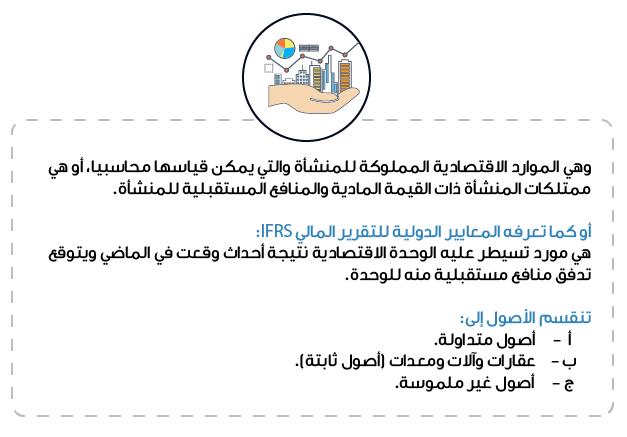 [Speaker Notes: في مخطط تضارب المصالح في الشراء ، يشتري الموظف سلعًا أو خدمات من شركة يكون لديه فيها مصلحة خفية ، مما يؤدي إلى عمليات شراء تكون عادةً إما مبالغ فيها أو غير ضرورية.
قد تبيع المنظمة للطرف المرتبط بالموظف بسعر أقل أو بخصم أعلى لا يكون له ما يبرره. ومن الأمثلة على ذلك منح أسعار مخفضة كبيرة الحجم على الرغم من أن المشتري لم يلبي الحجم المطلوب. سيكون هناك خسارة في الإيرادات للمنظمة. قد يشمل المخطط الفواتير المتأخرة للمبيعات أو عمليات الشطب غير المبررة المصرح بها.]
الاحتيال الوظيفي (اختلاس الأصول)
الأصول المتداولة
هي النقدية أو الممتلكات التي يتوقع تحويلها إلى نقدية أو بيعها أو استخدامها خلال سنة أو دورة التشغيل أيهما أطول.
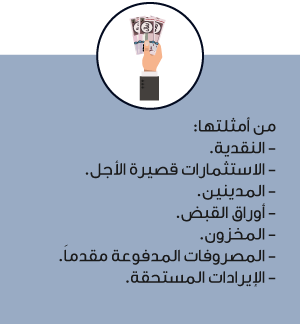 [Speaker Notes: في مخطط تضارب المصالح في الشراء ، يشتري الموظف سلعًا أو خدمات من شركة يكون لديه فيها مصلحة خفية ، مما يؤدي إلى عمليات شراء تكون عادةً إما مبالغ فيها أو غير ضرورية.
قد تبيع المنظمة للطرف المرتبط بالموظف بسعر أقل أو بخصم أعلى لا يكون له ما يبرره. ومن الأمثلة على ذلك منح أسعار مخفضة كبيرة الحجم على الرغم من أن المشتري لم يلبي الحجم المطلوب. سيكون هناك خسارة في الإيرادات للمنظمة. قد يشمل المخطط الفواتير المتأخرة للمبيعات أو عمليات الشطب غير المبررة المصرح بها.]
الاحتيال الوظيفي (اختلاس الأصول)
الأصول الثابتة (عقارات وآلات ومعدات)
هي الممتلكات التي تقتنى بغرض استخدامها وليس بغرض إعادة بيعها، فهي تستخدم في أنشطة المنشأة، ويمتد العمر الإنتاجي لها عدة سنوات.
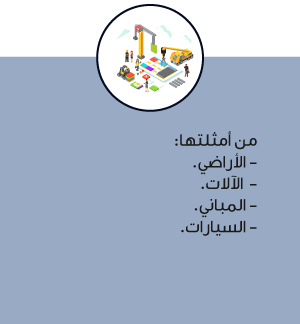 [Speaker Notes: في مخطط تضارب المصالح في الشراء ، يشتري الموظف سلعًا أو خدمات من شركة يكون لديه فيها مصلحة خفية ، مما يؤدي إلى عمليات شراء تكون عادةً إما مبالغ فيها أو غير ضرورية.
قد تبيع المنظمة للطرف المرتبط بالموظف بسعر أقل أو بخصم أعلى لا يكون له ما يبرره. ومن الأمثلة على ذلك منح أسعار مخفضة كبيرة الحجم على الرغم من أن المشتري لم يلبي الحجم المطلوب. سيكون هناك خسارة في الإيرادات للمنظمة. قد يشمل المخطط الفواتير المتأخرة للمبيعات أو عمليات الشطب غير المبررة المصرح بها.]
الاحتيال الوظيفي (اختلاس الأصول)
الأصول الغير ملموسة
هي الممتلكات أو الحقوق التي ليس لها كيان مادي ملموس ولكنها ذات قيمة أو فائدة للمنشأة.
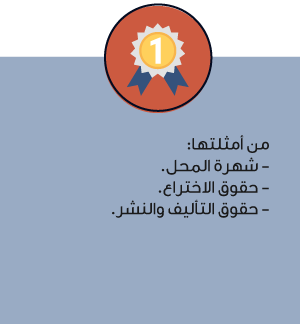 [Speaker Notes: في مخطط تضارب المصالح في الشراء ، يشتري الموظف سلعًا أو خدمات من شركة يكون لديه فيها مصلحة خفية ، مما يؤدي إلى عمليات شراء تكون عادةً إما مبالغ فيها أو غير ضرورية.
قد تبيع المنظمة للطرف المرتبط بالموظف بسعر أقل أو بخصم أعلى لا يكون له ما يبرره. ومن الأمثلة على ذلك منح أسعار مخفضة كبيرة الحجم على الرغم من أن المشتري لم يلبي الحجم المطلوب. سيكون هناك خسارة في الإيرادات للمنظمة. قد يشمل المخطط الفواتير المتأخرة للمبيعات أو عمليات الشطب غير المبررة المصرح بها.]
الاحتيال الوظيفي (اختلاس الأصول)
الأصول الغير ملموسة
هي الممتلكات أو الحقوق التي ليس لها كيان مادي ملموس ولكنها ذات قيمة أو فائدة للمنشأة.
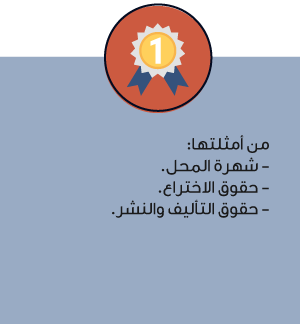 [Speaker Notes: في مخطط تضارب المصالح في الشراء ، يشتري الموظف سلعًا أو خدمات من شركة يكون لديه فيها مصلحة خفية ، مما يؤدي إلى عمليات شراء تكون عادةً إما مبالغ فيها أو غير ضرورية.
قد تبيع المنظمة للطرف المرتبط بالموظف بسعر أقل أو بخصم أعلى لا يكون له ما يبرره. ومن الأمثلة على ذلك منح أسعار مخفضة كبيرة الحجم على الرغم من أن المشتري لم يلبي الحجم المطلوب. سيكون هناك خسارة في الإيرادات للمنظمة. قد يشمل المخطط الفواتير المتأخرة للمبيعات أو عمليات الشطب غير المبررة المصرح بها.]
الاحتيال الوظيفي (اختلاس الأصول)
اختلاس الأصول: حيلة يسرق فيه الموظف أو يسيء استخدام موارد المنظمة التي تستخدمها (على سبيل المثال، سرقة أموال الشركة أو حيل الفواتير الكاذبة أو تقارير النفقات المتضخمة).
أبرز أشكال اختلاس الأصول: السرقة، سرقة التحصيلات ‏النقدية قبل التسجيل، إخفاء العجز في النقدية، والتزوير، وسوء ‏الاستغلال، والصرف غير النظامي، والتلاعب ‏بالسجلات المحاسبية
[Speaker Notes: في مخطط تضارب المصالح في الشراء ، يشتري الموظف سلعًا أو خدمات من شركة يكون لديه فيها مصلحة خفية ، مما يؤدي إلى عمليات شراء تكون عادةً إما مبالغ فيها أو غير ضرورية.
قد تبيع المنظمة للطرف المرتبط بالموظف بسعر أقل أو بخصم أعلى لا يكون له ما يبرره. ومن الأمثلة على ذلك منح أسعار مخفضة كبيرة الحجم على الرغم من أن المشتري لم يلبي الحجم المطلوب. سيكون هناك خسارة في الإيرادات للمنظمة. قد يشمل المخطط الفواتير المتأخرة للمبيعات أو عمليات الشطب غير المبررة المصرح بها.]
الاحتيال الوظيفي (اختلاس الأصول)
[Speaker Notes: في مخطط تضارب المصالح في الشراء ، يشتري الموظف سلعًا أو خدمات من شركة يكون لديه فيها مصلحة خفية ، مما يؤدي إلى عمليات شراء تكون عادةً إما مبالغ فيها أو غير ضرورية.
قد تبيع المنظمة للطرف المرتبط بالموظف بسعر أقل أو بخصم أعلى لا يكون له ما يبرره. ومن الأمثلة على ذلك منح أسعار مخفضة كبيرة الحجم على الرغم من أن المشتري لم يلبي الحجم المطلوب. سيكون هناك خسارة في الإيرادات للمنظمة. قد يشمل المخطط الفواتير المتأخرة للمبيعات أو عمليات الشطب غير المبررة المصرح بها.]
الاحتيال الوظيفي (الاحتيال في القوائم المالية)
الاحتيال في القوائم المالية: حيلة يتعمد فيها الموظف التسبب في خطأ أو يغفل معلومات زوجية في التقارير المالية للمنظمة (على سبيل المثال، تسجيل ايرادات وهمية، أو تقليل النفقات المبلغ عنها، أو تضخيم الأصول المبلغ عنها بشكل مصطنع).
أبرز أشكال الاحتيال في القوائم المالية: تعظيم أو تقليل الأصول والإيرادات، وتقليل أو تعظيم الالتزامات ‏والمصاريف، والتلاعب ‏بالافصاحات المالية.
[Speaker Notes: في مخطط تضارب المصالح في الشراء ، يشتري الموظف سلعًا أو خدمات من شركة يكون لديه فيها مصلحة خفية ، مما يؤدي إلى عمليات شراء تكون عادةً إما مبالغ فيها أو غير ضرورية.
قد تبيع المنظمة للطرف المرتبط بالموظف بسعر أقل أو بخصم أعلى لا يكون له ما يبرره. ومن الأمثلة على ذلك منح أسعار مخفضة كبيرة الحجم على الرغم من أن المشتري لم يلبي الحجم المطلوب. سيكون هناك خسارة في الإيرادات للمنظمة. قد يشمل المخطط الفواتير المتأخرة للمبيعات أو عمليات الشطب غير المبررة المصرح بها.]
الاحتيال الوظيفي (الاحتيال في القوائم المالية)
[Speaker Notes: في مخطط تضارب المصالح في الشراء ، يشتري الموظف سلعًا أو خدمات من شركة يكون لديه فيها مصلحة خفية ، مما يؤدي إلى عمليات شراء تكون عادةً إما مبالغ فيها أو غير ضرورية.
قد تبيع المنظمة للطرف المرتبط بالموظف بسعر أقل أو بخصم أعلى لا يكون له ما يبرره. ومن الأمثلة على ذلك منح أسعار مخفضة كبيرة الحجم على الرغم من أن المشتري لم يلبي الحجم المطلوب. سيكون هناك خسارة في الإيرادات للمنظمة. قد يشمل المخطط الفواتير المتأخرة للمبيعات أو عمليات الشطب غير المبررة المصرح بها.]
مثلث الاحتيال
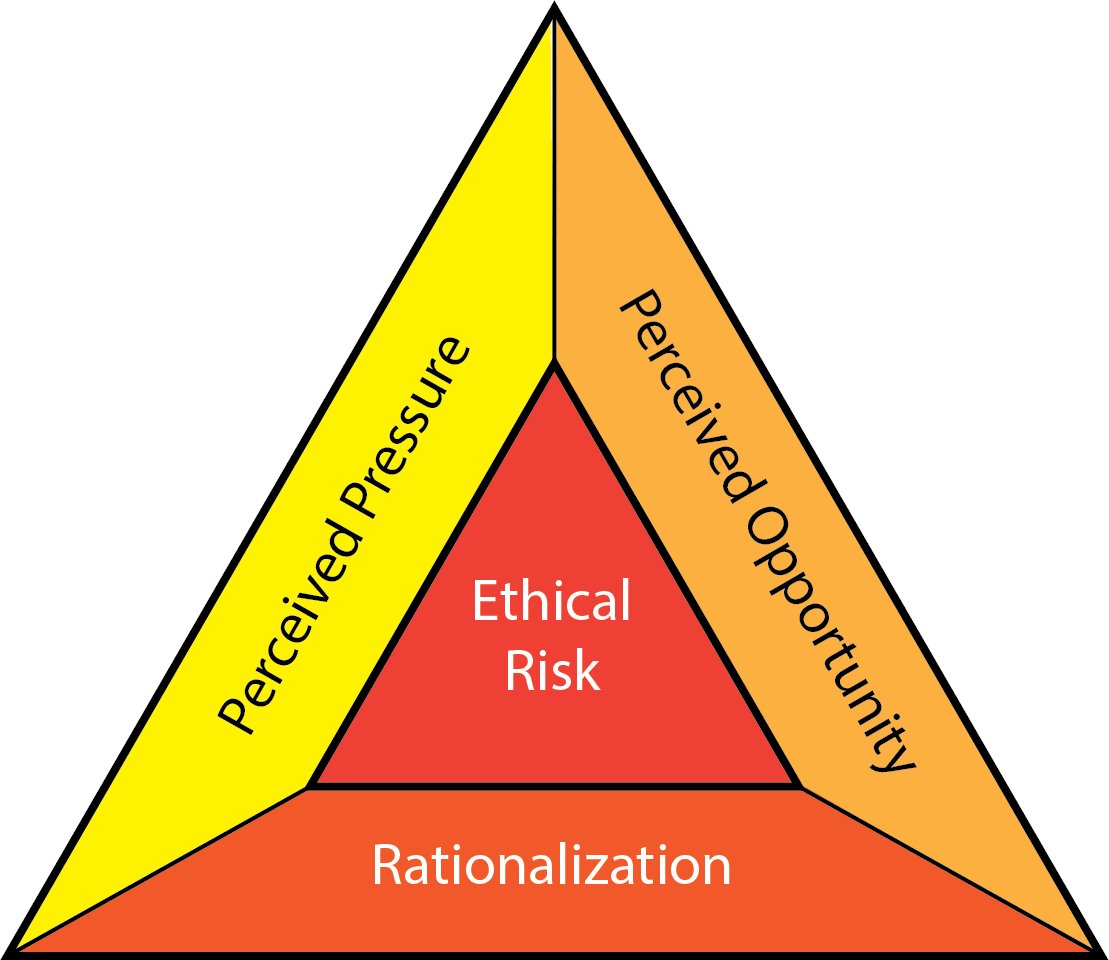 [Speaker Notes: في مخطط تضارب المصالح في الشراء ، يشتري الموظف سلعًا أو خدمات من شركة يكون لديه فيها مصلحة خفية ، مما يؤدي إلى عمليات شراء تكون عادةً إما مبالغ فيها أو غير ضرورية.
قد تبيع المنظمة للطرف المرتبط بالموظف بسعر أقل أو بخصم أعلى لا يكون له ما يبرره. ومن الأمثلة على ذلك منح أسعار مخفضة كبيرة الحجم على الرغم من أن المشتري لم يلبي الحجم المطلوب. سيكون هناك خسارة في الإيرادات للمنظمة. قد يشمل المخطط الفواتير المتأخرة للمبيعات أو عمليات الشطب غير المبررة المصرح بها.]
الاحتيال الوظيفي (الردع)
وضع ضوابط داخلية قوية لمنع الاحتيال واكتشافه والاستجابة له (نظام رقابة داخلية قوي).
ضبط النغمة من الأعلى. يجب أن تعكس الإدارة أمثلة أخلاقية مناسبة للموظفين.
وضع سياسات وإجراءات مكتوبة للموظفين للمتابعة والتأكد من مراجعتها بانتظام  (نظام حوكمة قوي).
توفير التدريب ووسائل الاتصال الفعال للتأكد من أن كل موظف على دراية بما قد يشكل نشاطًا احتياليًا وما هي العواقب.
التأكد من أن الموظفين يعرفون ما يجب عليهم فعله إذا اشتبهوا في وجود احتيال وآلية الإبلاغ عنه.
الاحتيال الوظيفي (الاكتشاف)
إجراء عمليات جرد المخزون على أساس منتظم والتحقق من سجل الأصول.
مراجعة المشتريات لتحليل الاتجاه والتحقيق في المخالفات إن وجدت.
إجراء مطابقة ثلاثية للفاتورة وأمر الشراء وتقرير الاستلام للتأكد من أن المنظمة تدفع مقابل عمليات الشراء الصحيحة والشرعية.
الوصول الآمن إلى المعدات المادية.ضع في اعتبارك فصل الطلب عن استلام الإمدادات وإدارتها بحيث لا يكون المسؤول عنها موظف واحد، وذلك لزيادة عدد نقاط الاتصال.
التخزين المقفل وجرد المخزون المنتظم للإمدادات باهظة الثمن حدد طلب المنتجات عالية التكلفة بما لا يزيد عن عنصرين ، أحدهما للاستخدام والآخر للنسخ الاحتياطي.
الاحتفاظ ومراجعة الوثائق الداعمة لعمليات المالية التي تتم داخل المنظمة.
تنفيذ رقابة ومراجعة الميزانية والموازنات التقديرية والتحقيق في أسباب الانحرافات .
فصل وظائف معالجة النقد إلى أفراد مختلفين: التفويض والتسجيل والحفظ.
الاستعانة بخبراء في المحاسبة والمراجعة القضائية للمساعدة في اكتشاف أي شبهات جنائية ذات طبيعة مالية.
الاحتيال الوظيفي (الإبلاغ)
إذا كنت تشك في وجود نشاط احتيالي من الممكن أن يضر بأداء وسمعة المنظمة أخبر مشرفك المباشر ، ما لم تشك في تورطه.
إذا لزم الأمر تواصل مع الجهات الرقابية المعنية بمكافحة الفساد الإداري والمالي (نزاهة).
الاحتيال الوظيفي (الإبلاغ)
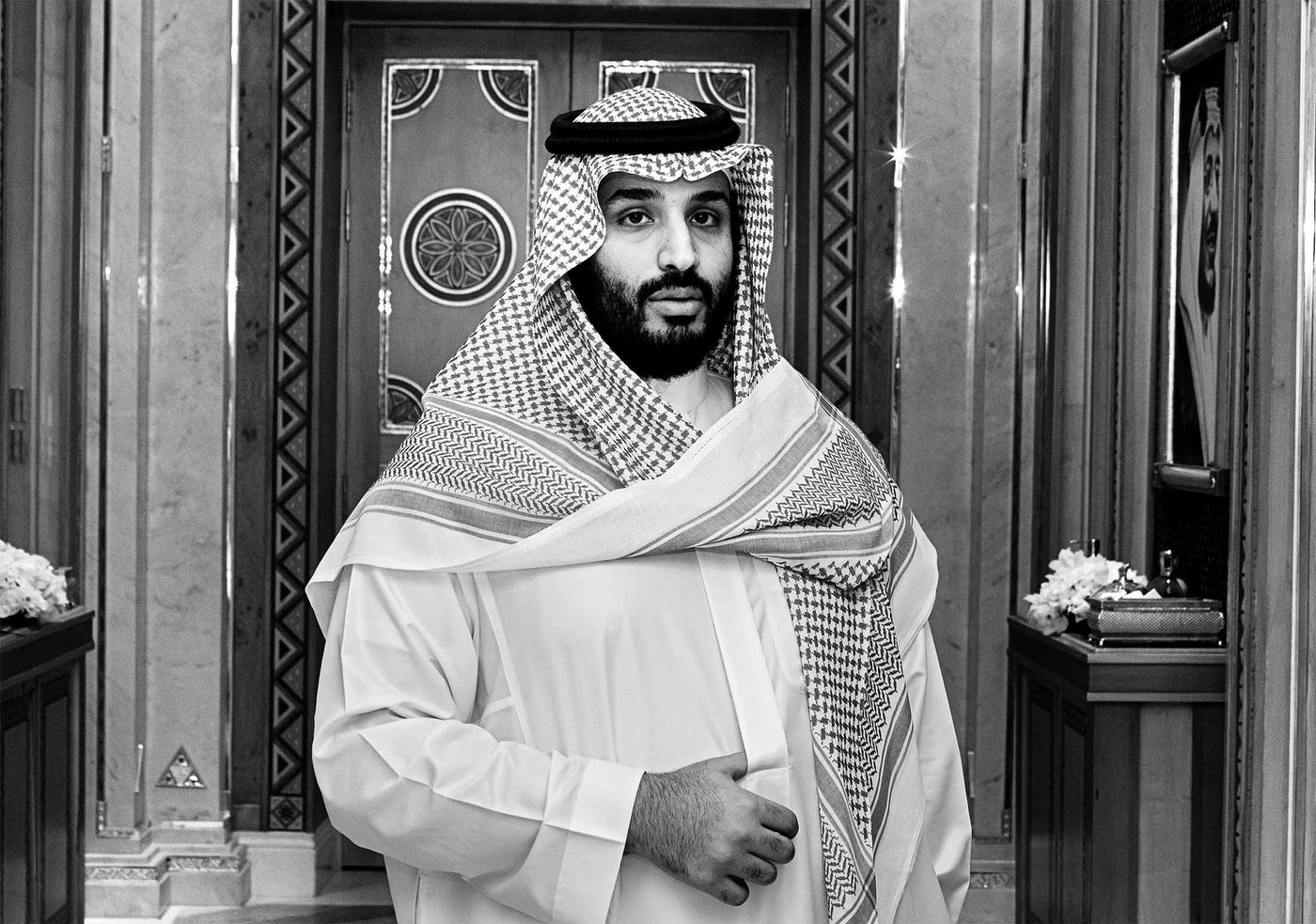 ولي العهد السعودي صاحب السمو الملكي الأمير محمد بن سلمان